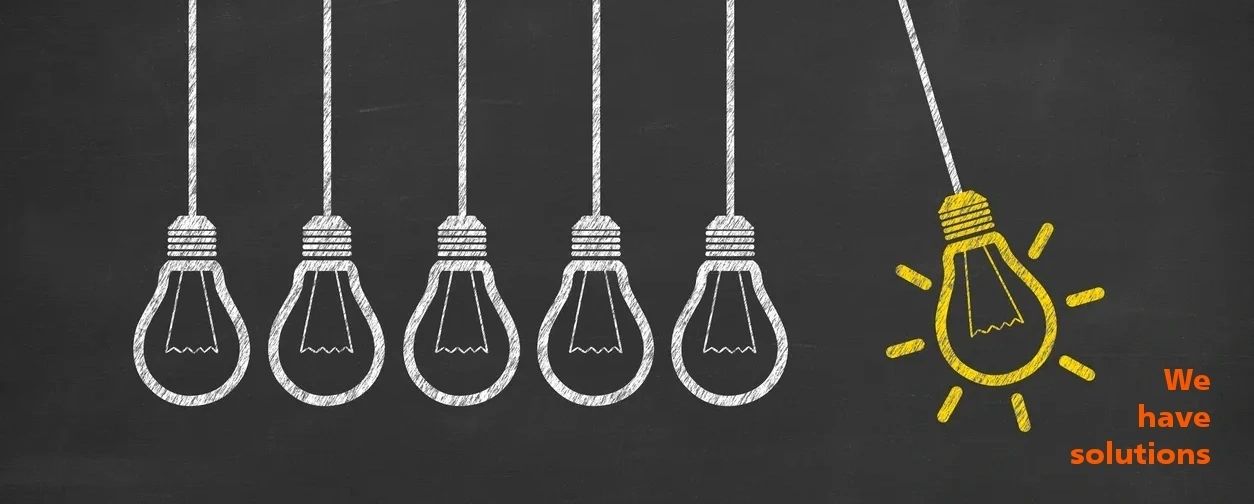 Solutions for my city« Sfax »
Aîcha GARGOURI

La coupole Private School
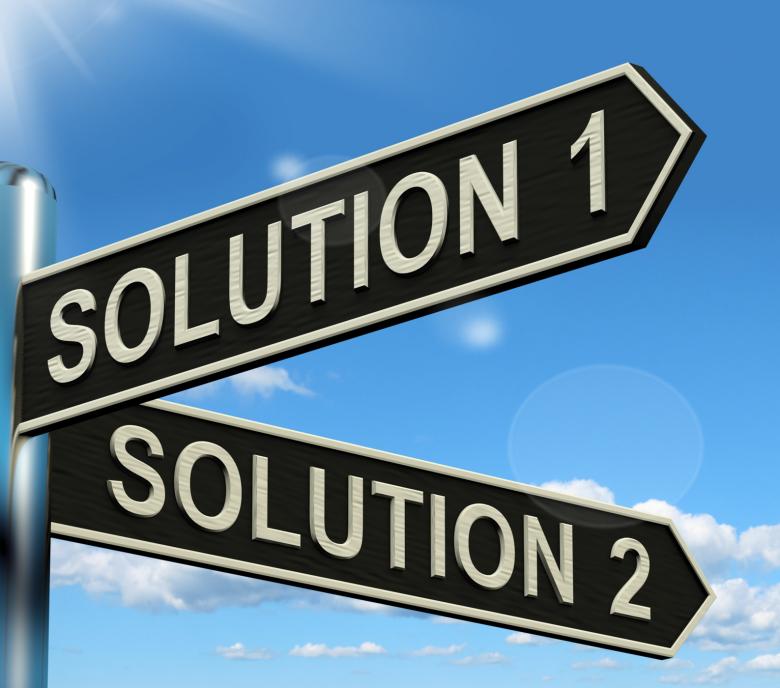 Solutions for my city« Sfax »
Solution 1 :
Create coordinated green spaces with recycling accessories.
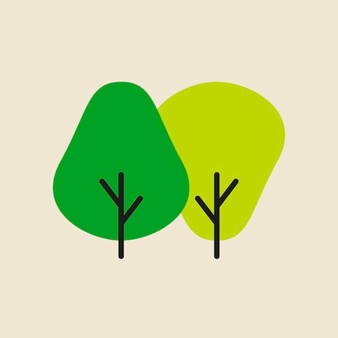 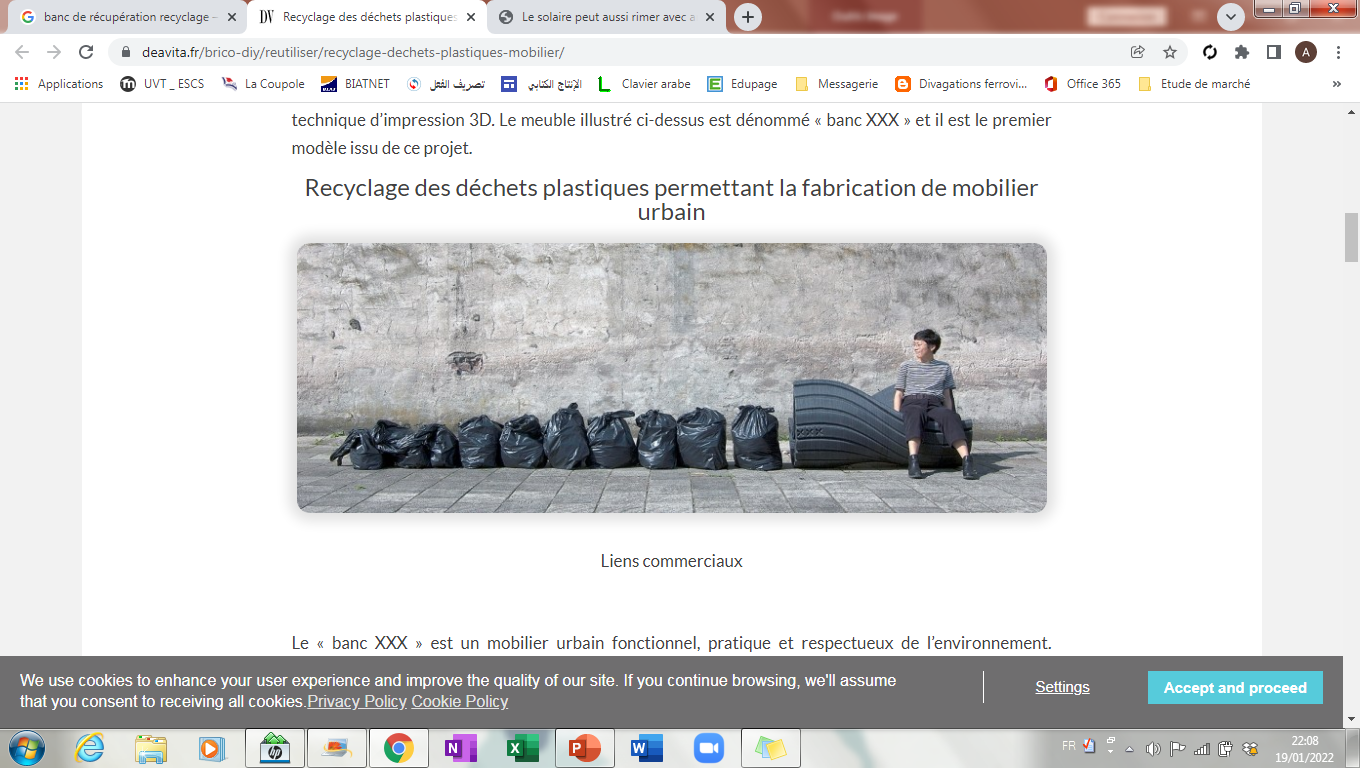 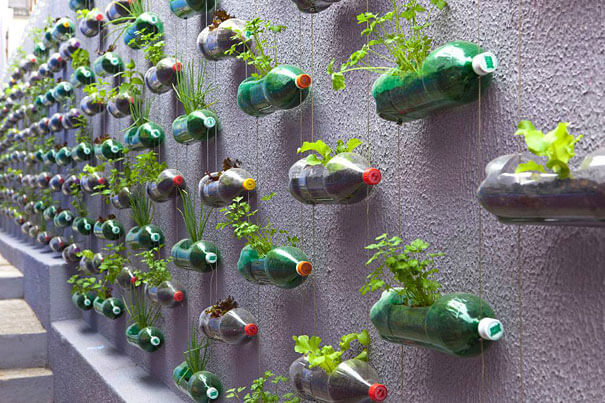 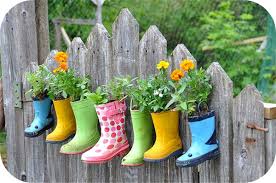 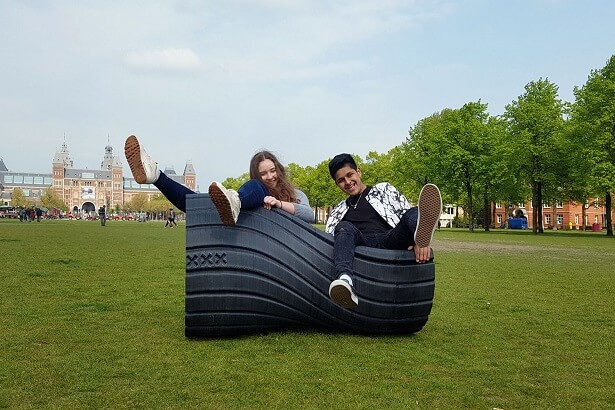 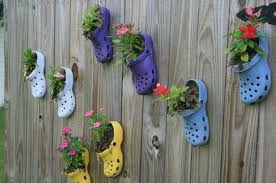 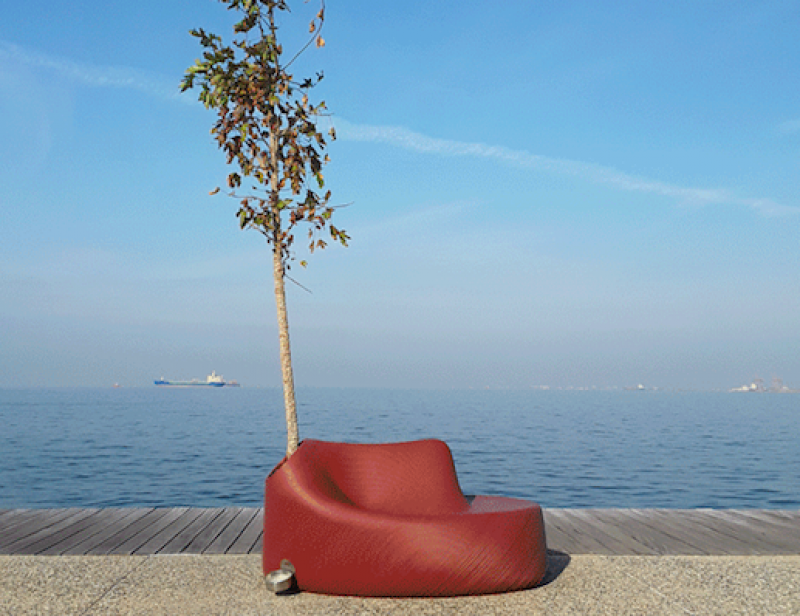 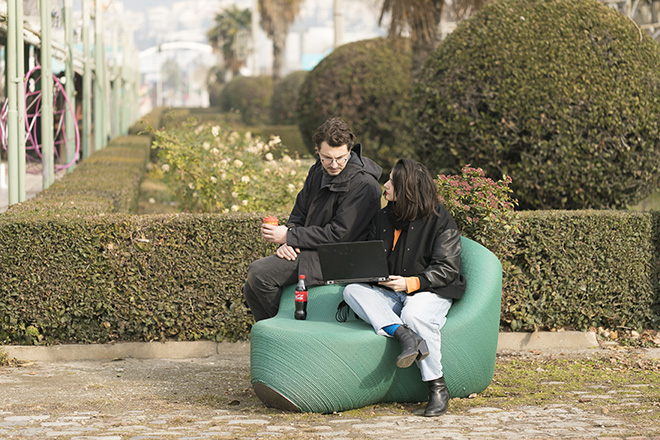 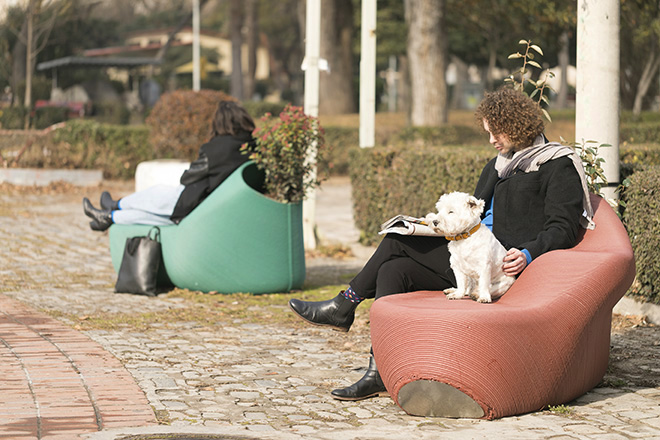 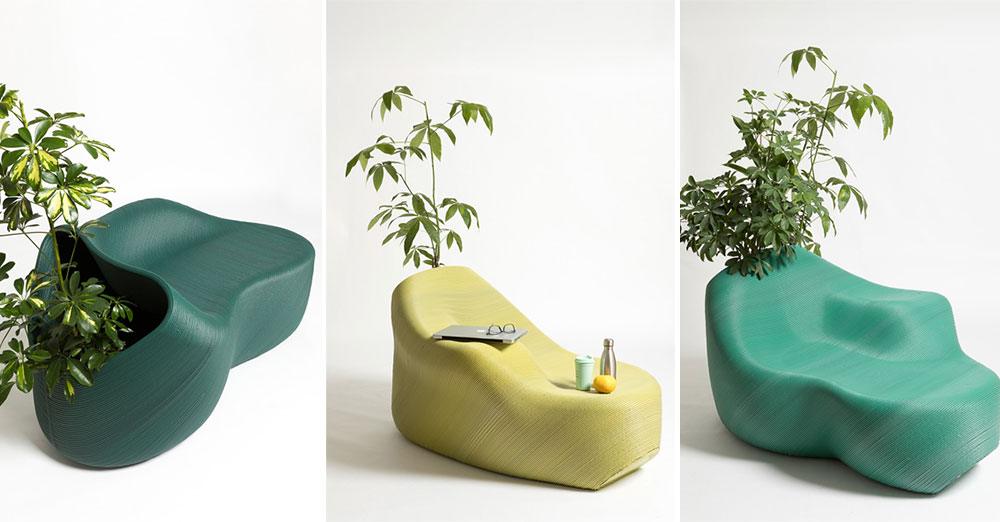 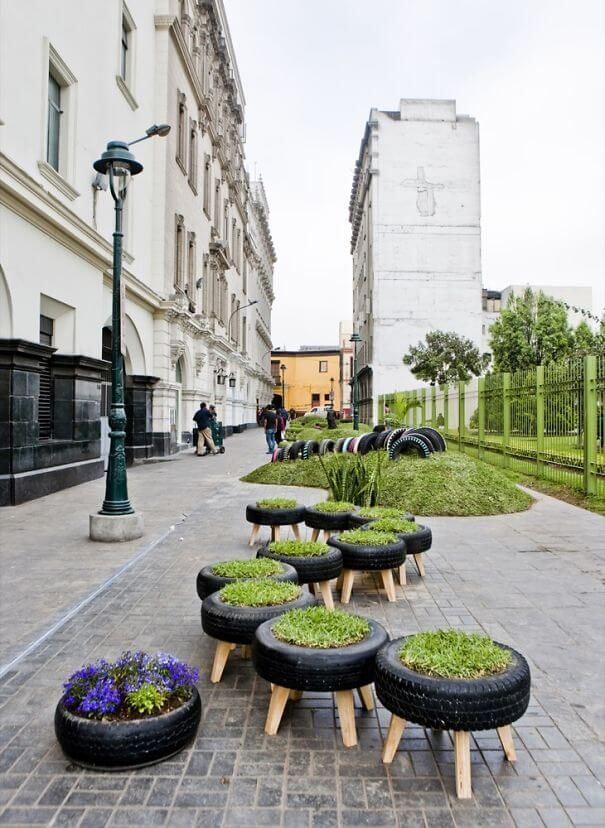 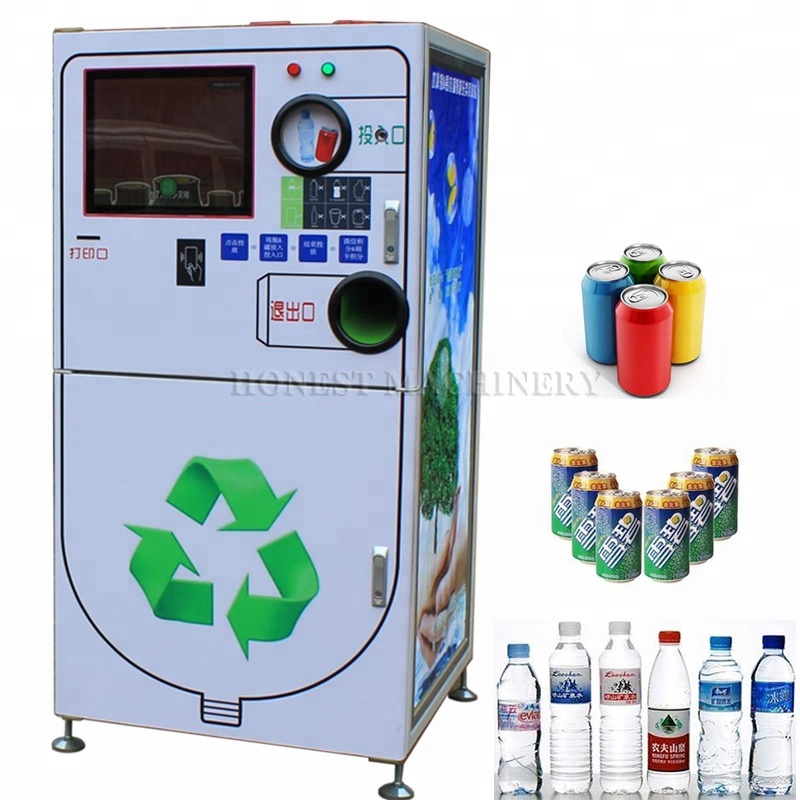 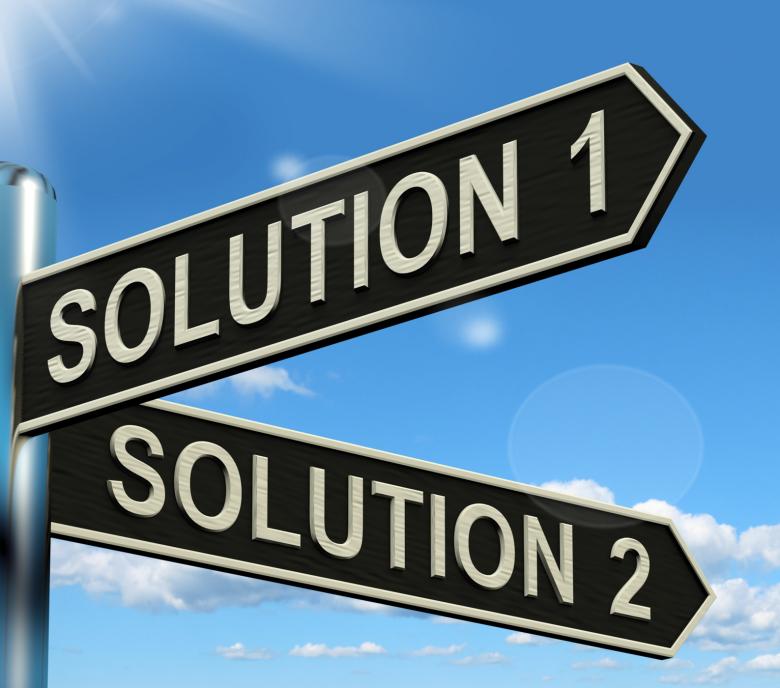 Solutions for my city« Sfax »
Solution 2 :
Take advantage of solar energy to power spaces and make them smart.
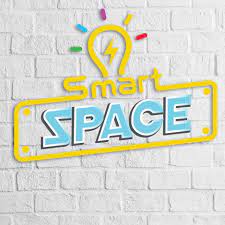 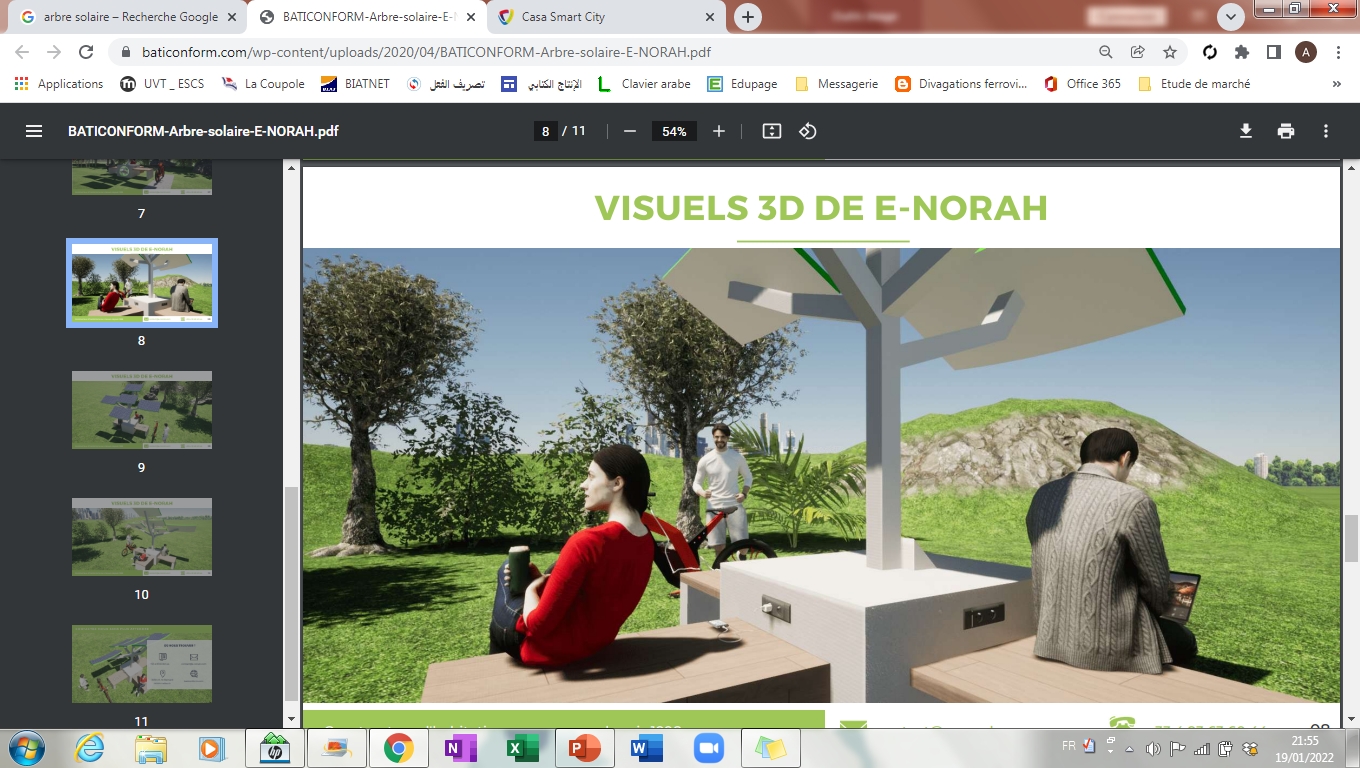 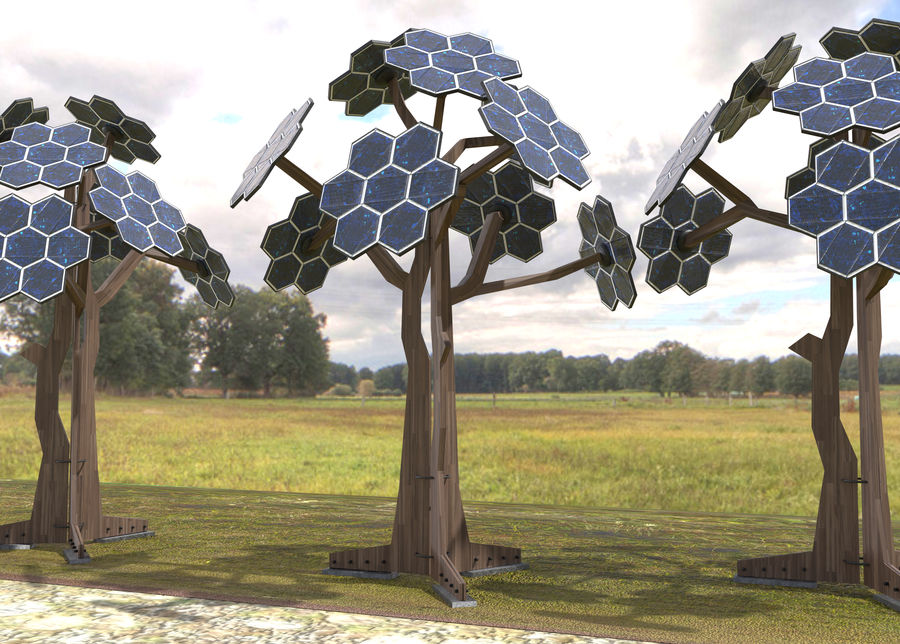 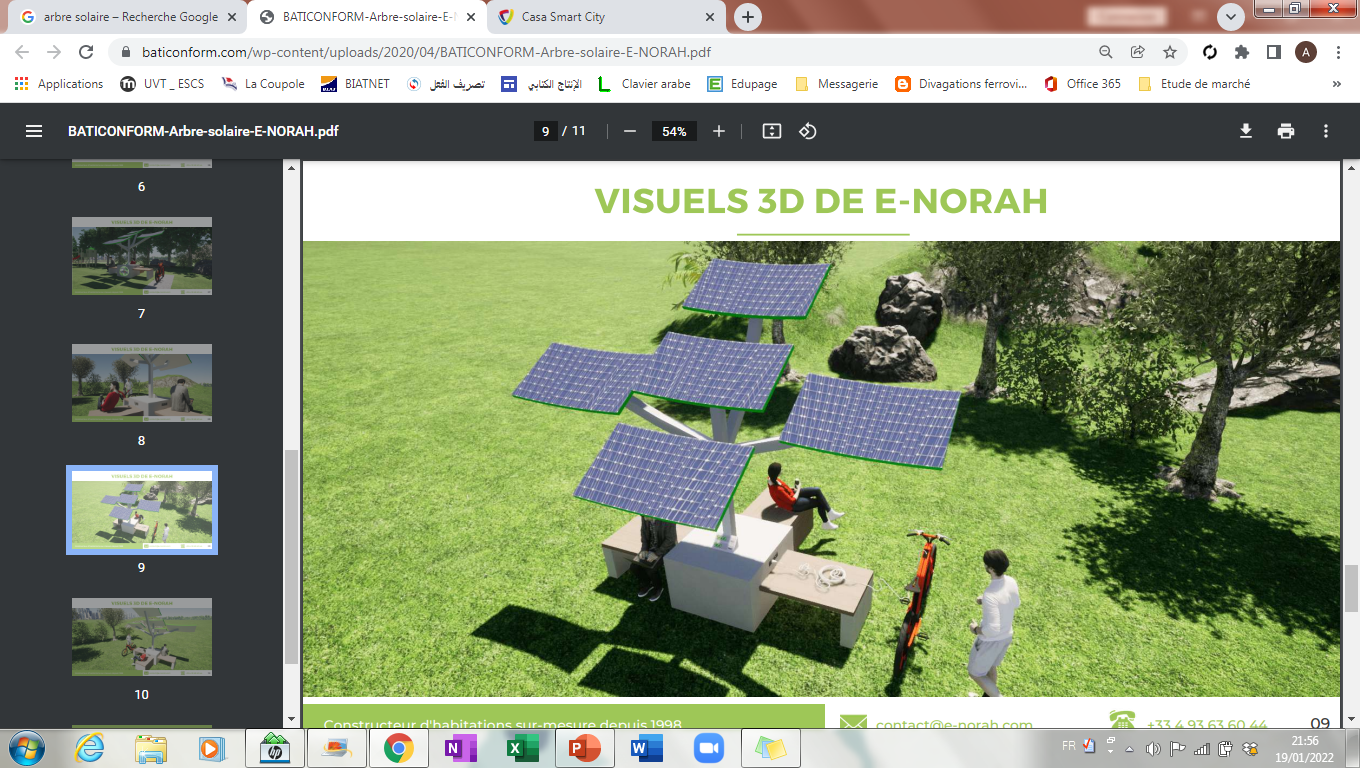 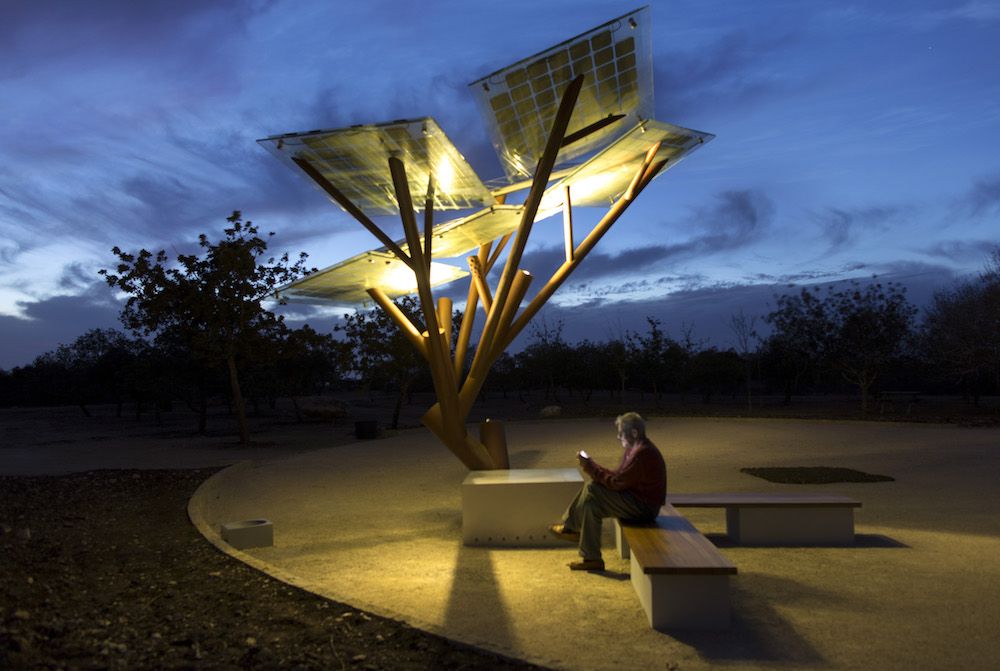 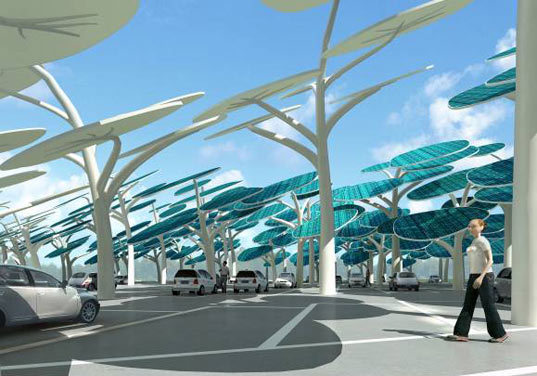 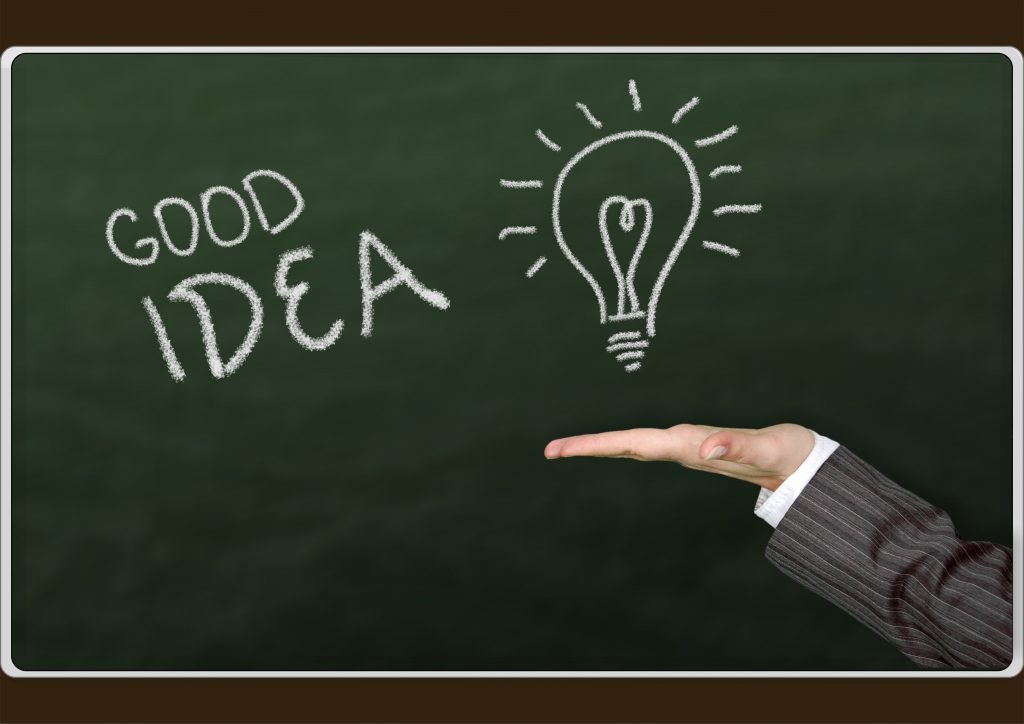 I hope you liked my ideas